Transforming Higher Education Thoughtfully
Making a Case for AI
I don’t trust people who say they’ve read a book if they only listened to it.
It is best to think about AI as a very untrustworthy friend.
There is headwork, “heartwork,” and busywork. AI is for the busywork.
Never use AI on something you would be embarrassed to say you’ve used AI on.Similarly, stop being embarrassed about using AI.
AI will not replace you, but people who can use AI may.
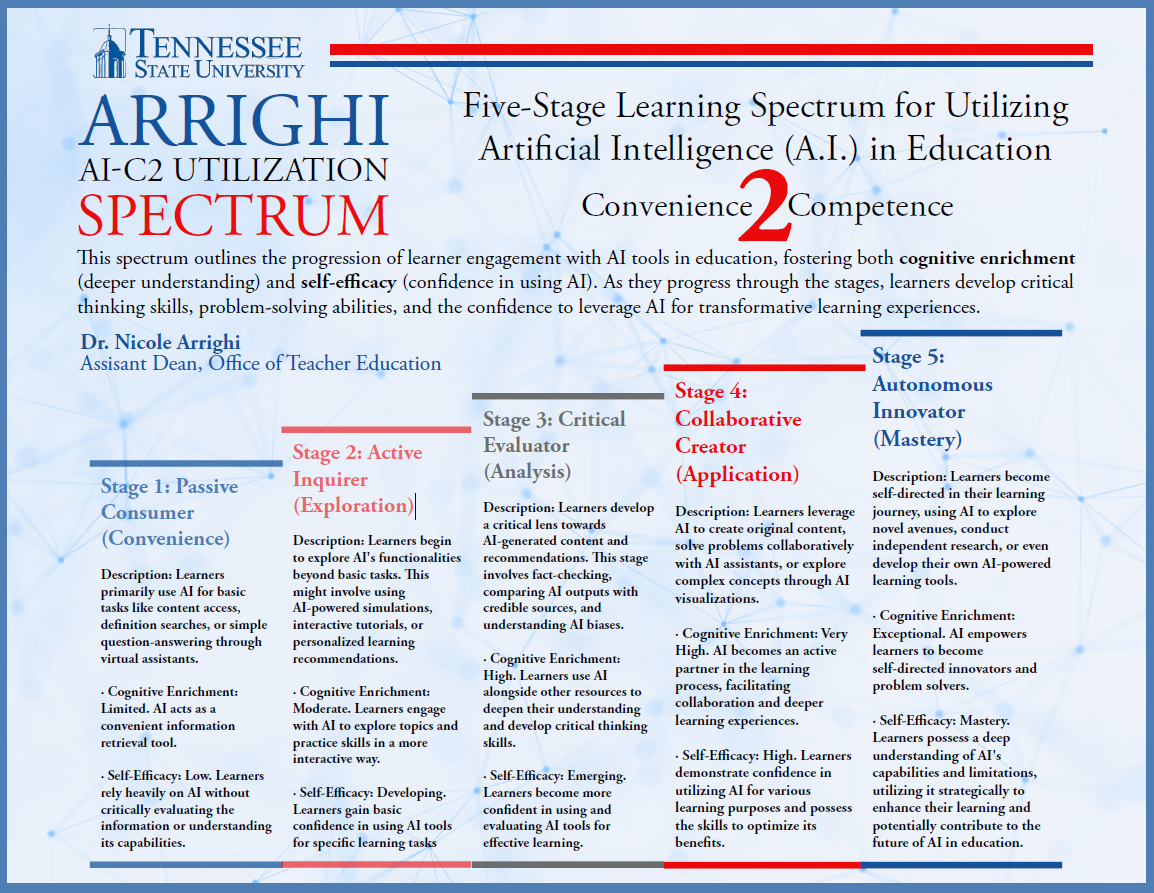 Glenn
poe.com
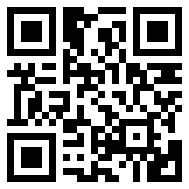 Tennessee State University
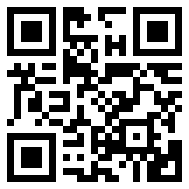 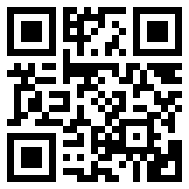